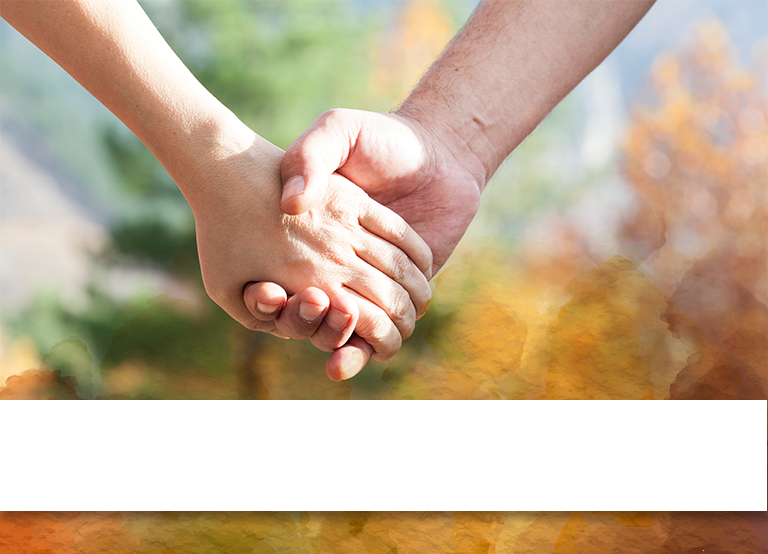 LOVING and LEADINGYOUR SPOUSEto CHRISTbyRose Otis
General Conference
Women’s Ministries Department
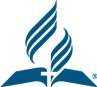 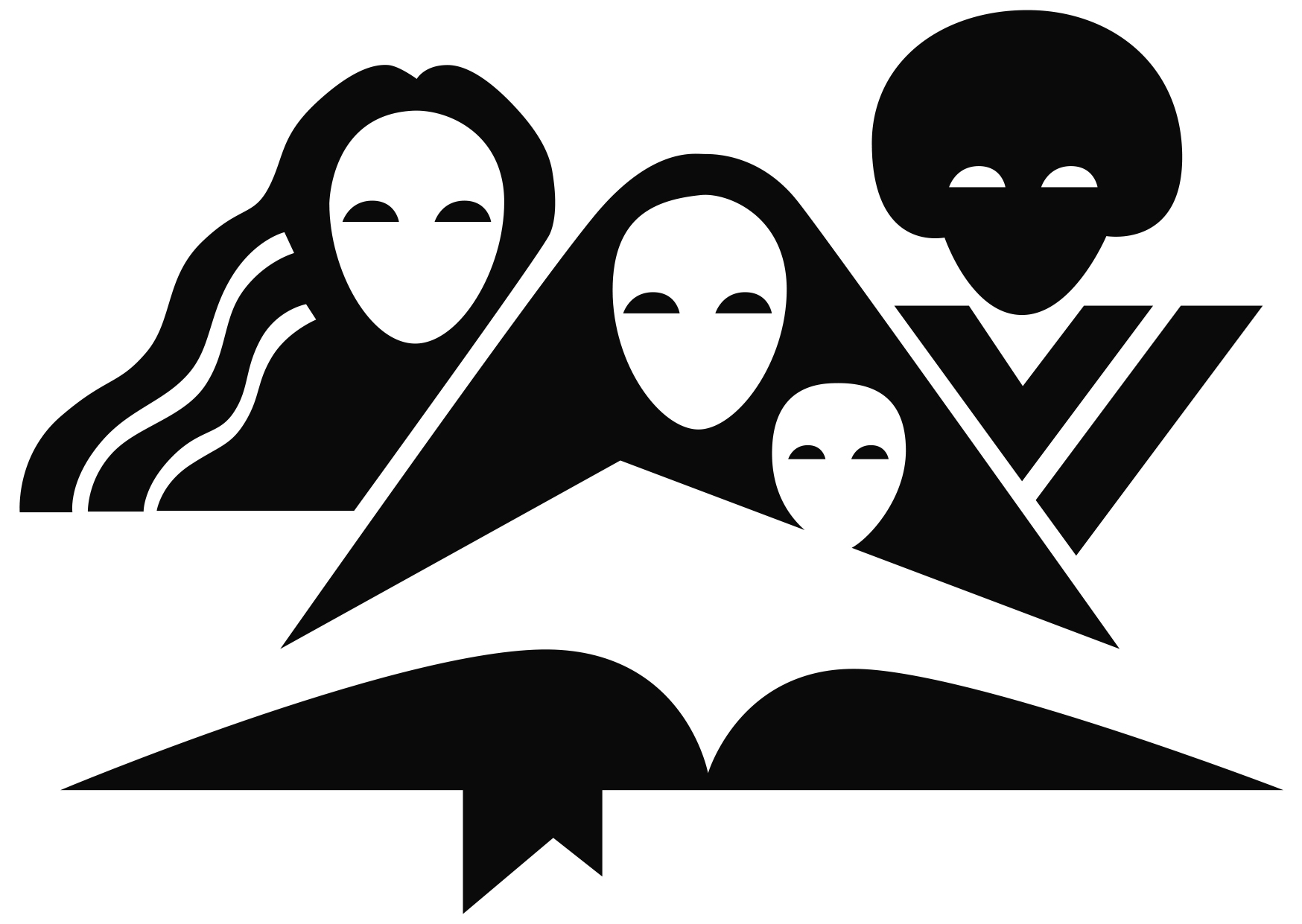 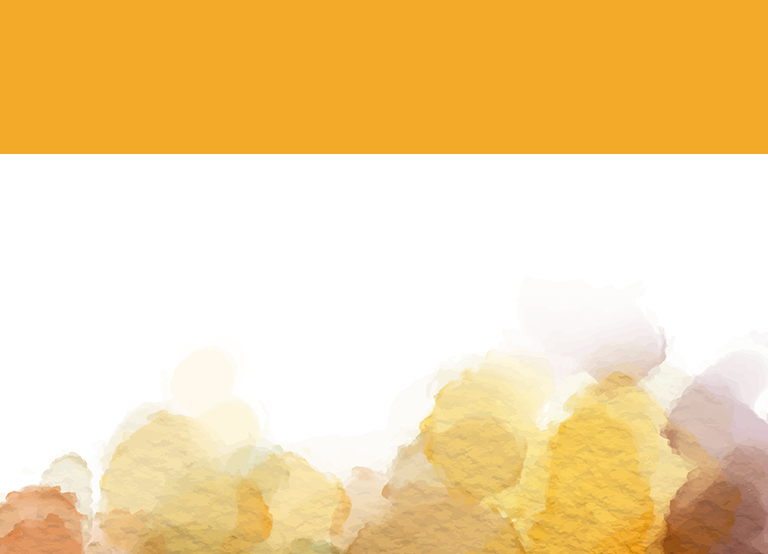 I.The Problem
Dr. Bassham lectured, she described five basic attitudes that a non- believing spouse might possess toward the religion of his or her believing spouse. This is the way she described the different levels of acceptance:
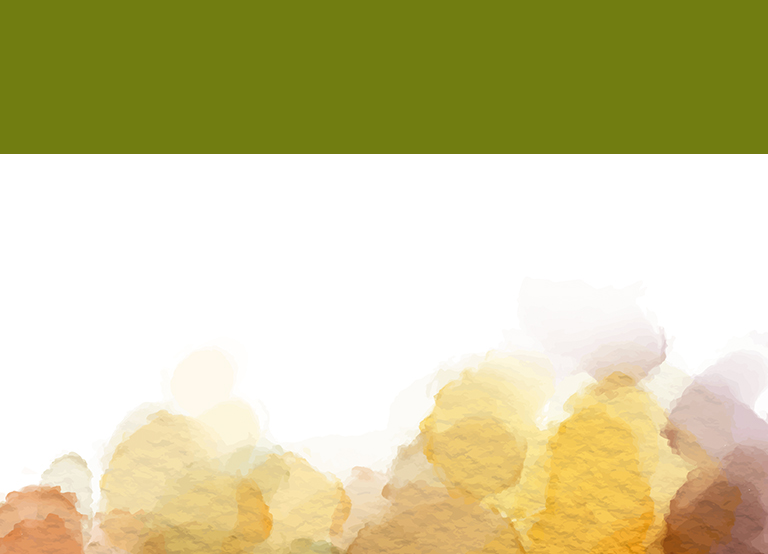 A. THE STAGES OF ACCEPTANCE
Hostile 
Neutral
Detached Interest 
Investigative Stage
Decision Making Time!
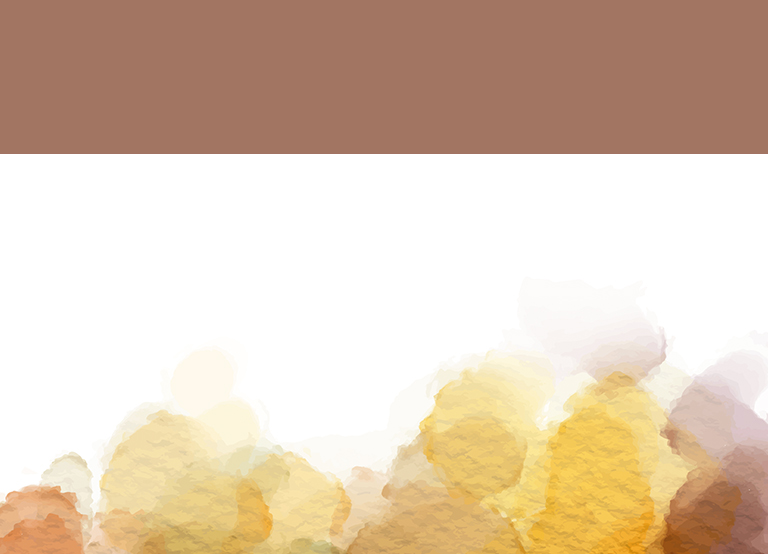 Wouldn’t it be easy if good communication in tense times like the one that we just talked about were a given in every marriage? If good open communication were handed to us on our wedding day along with our marriage licenses and our wedding gifts from friends and relatives?
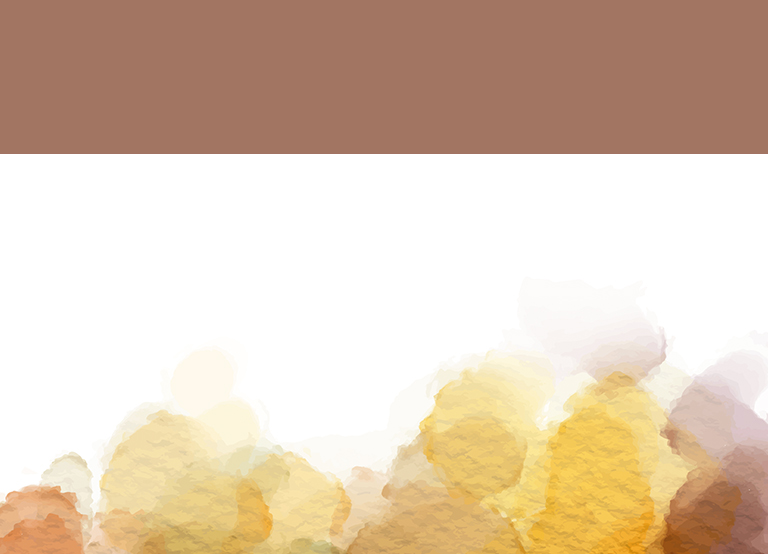 Let us remember that effective communication consists of all three aspects: verbal, vocal and visual. What we say, what we do or even our tone of voice affects the message we are sending.
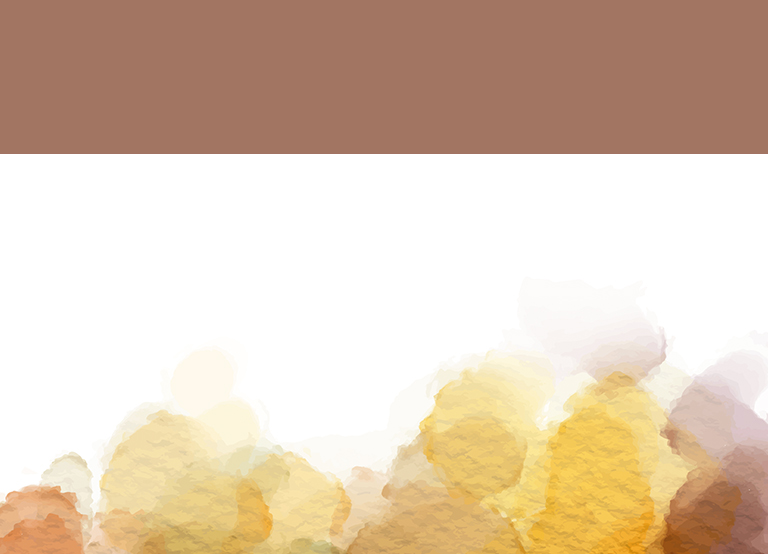 Many of us communicate in ways that are misleading. This can be because we are afraid to say what’s truly on our mind for fear of hurting the other person, or we just don’t know how to communicate openly and honestly even when we try.
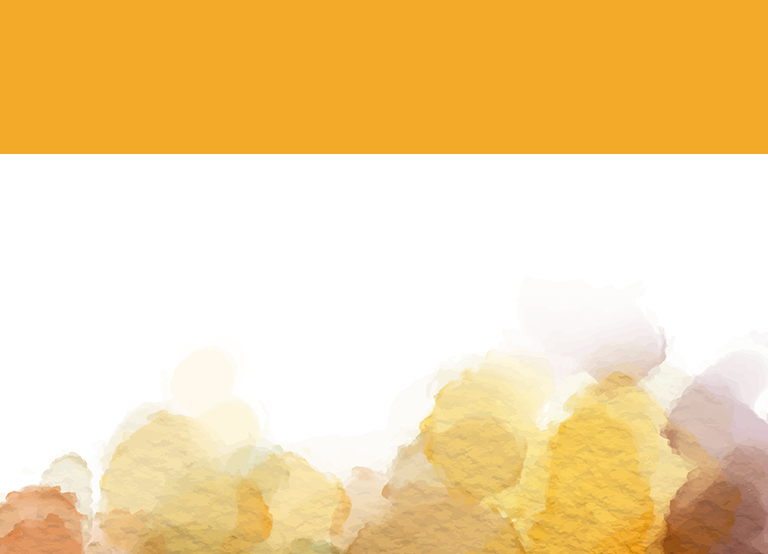 II. Communication Skills
Vulnerability 
Attentive Listening
Remove Blaming Barrier 
Gender Language Differences
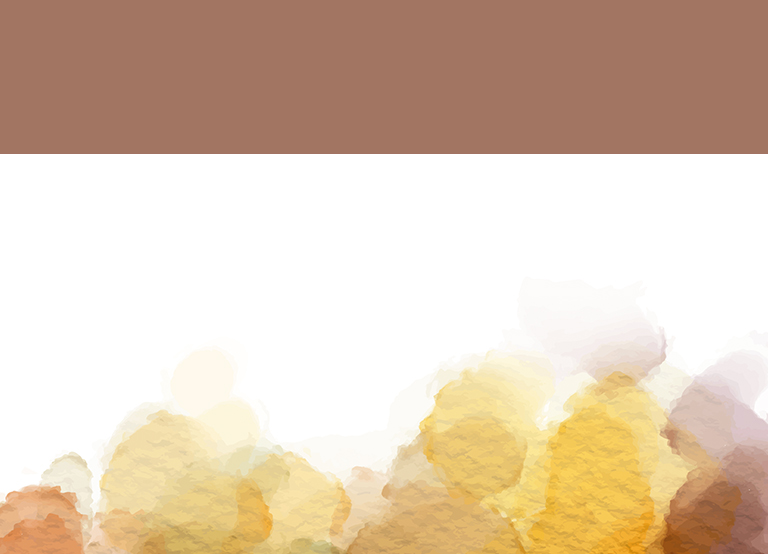 I am not talking about passive listening, but some active listening. When your spouse begins to share with you some point, and you are listening through the filter of your own perceptual set of values, all of your background, your previous experience, your personal insights all come to play as you attempt to sort out exactly what your spouse is saying to you.
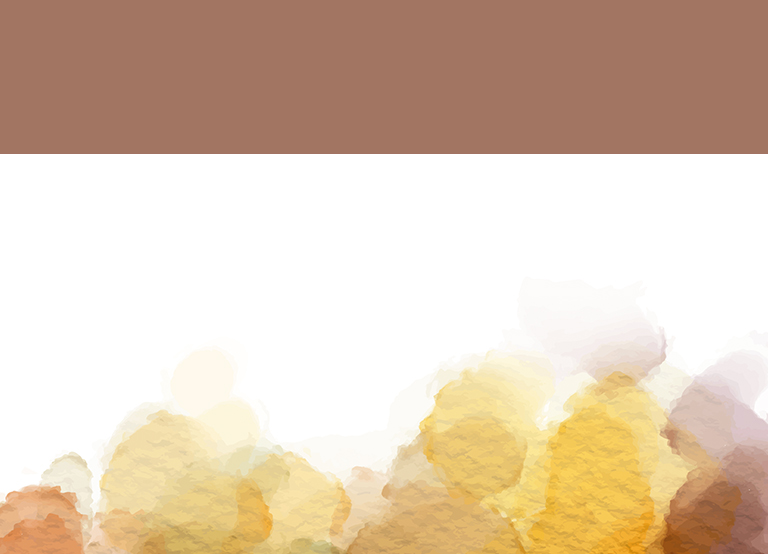 Only if you practice attentive listening—listening not only to words, but to body language and expressions—can you be fairly certain that you are getting the real point that he is trying to make.
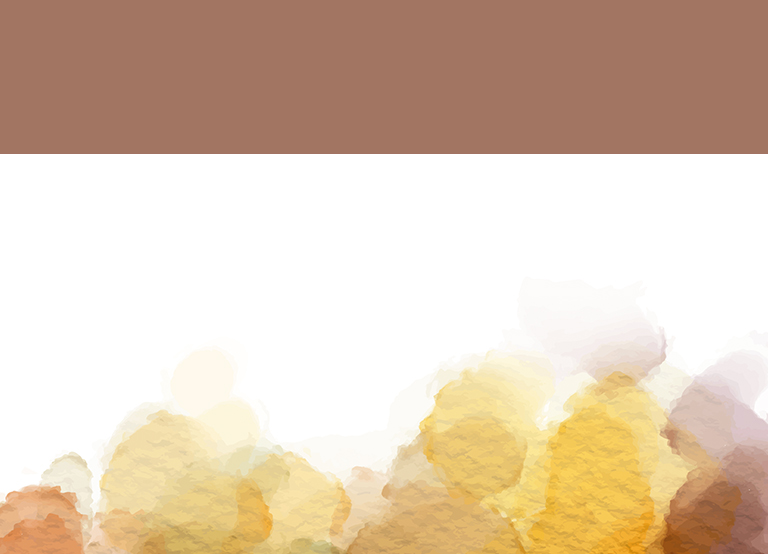 We all know that from the time that we are little girls that we love to play together, share secrets, and whisper confidences. This is just part of being a little girl and part of being a woman. The glue that cements friendships for girls and for women is shared communication.
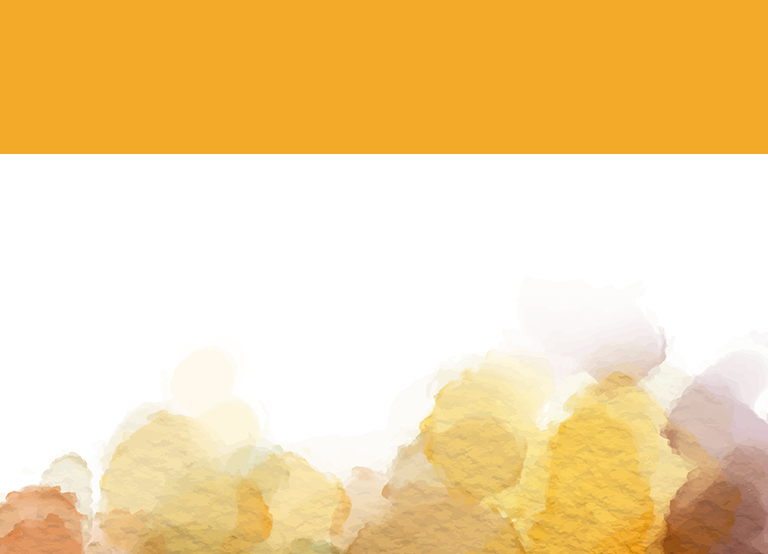 III. HOW TO DEAL WITH CONFLICT
Let’s spend a little time talking about conflict and how to deal with differences. If you are living in a relationship where your religious values are a high priority and your church attendance and involvement are high priorities in your life and they are not for your husband, then you are bound to have conflict.
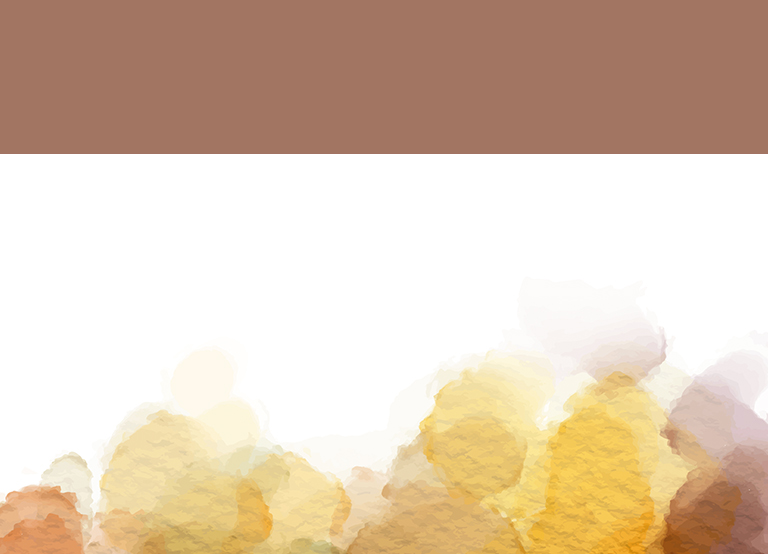 You need to deal with differences on a regular basis. You’ve got to find a way to work through that conflict so that your religious differences do not escalate into a religious war where everybody loses.
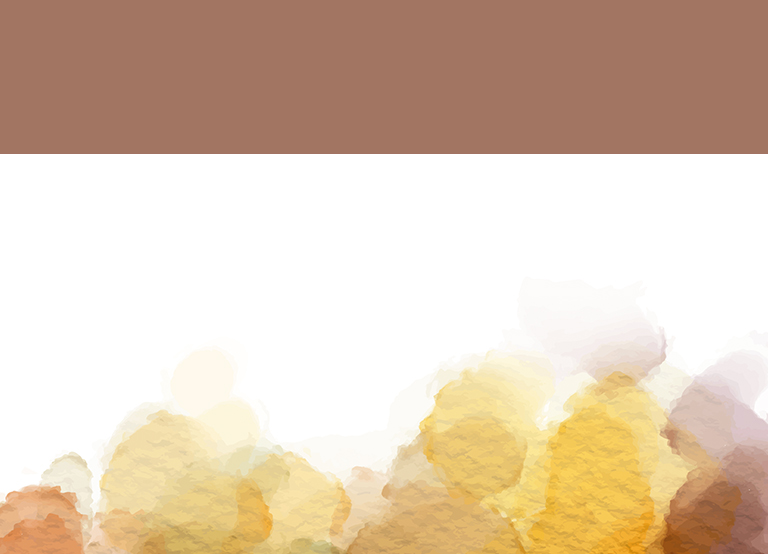 She said, "If you don't confront the issue of religion early on, it can become a time bomb that will go off later in marriage.” So, just as Georgia Lanoil counseled in the health magazine, talk about subjects, don't avoid the subjects where there is disagreement.  It is very destructive to a relationship and certainly not an avenue of approach for leading your partner to Christ.
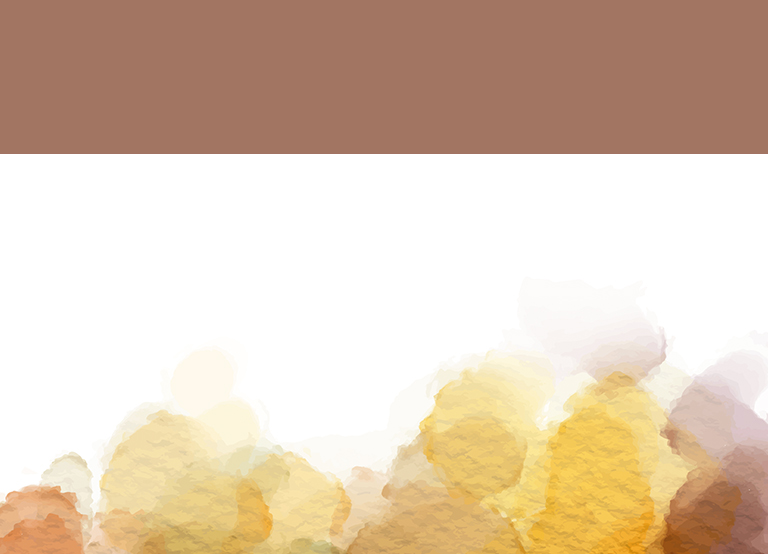 I remember my mother saying to me something to the effect, not to make a mountain out of a molehill!
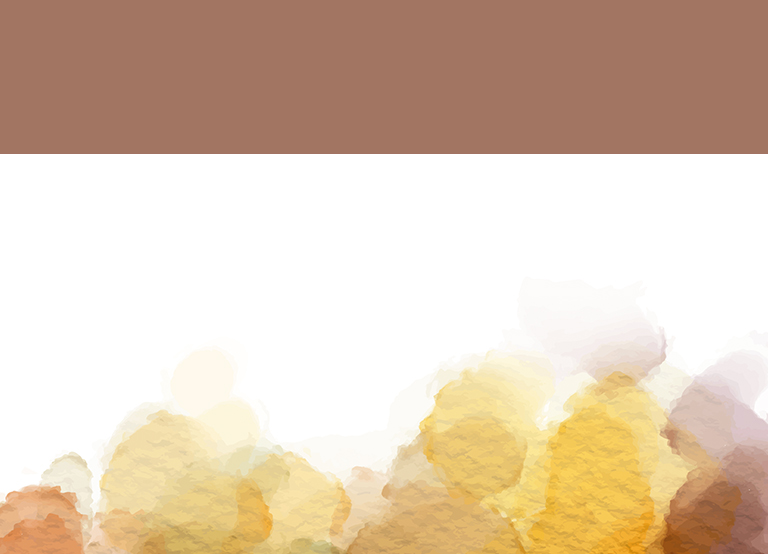 Be aware of your own emotional investment in an issue and decide whether or not you are ready to deal with it at the current time.  Some issues are simply too hot to handle for a while.
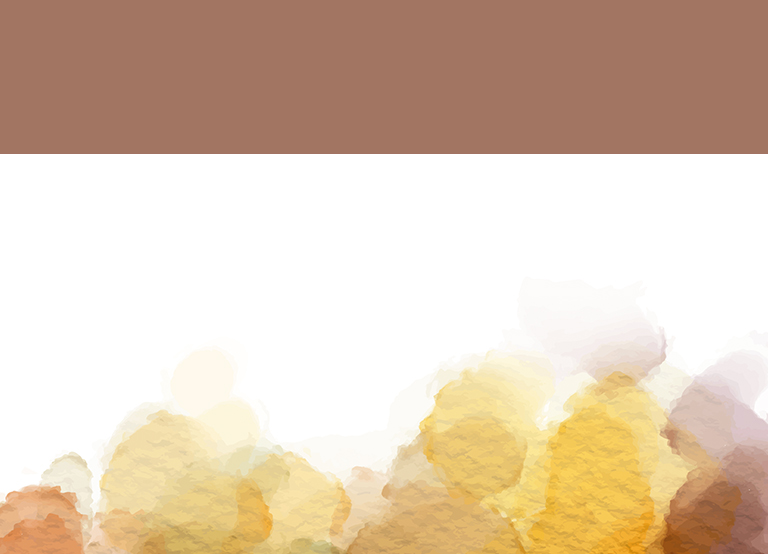 If your spouse brings up a particular topic that he or she feels is significant, take a look at what their concerns are.  Look at the situation from every side.  Avoid non-constructive ways of dealing with the problem, such as becoming angry or lashing out or giving your strong opinion in a discourteous way.
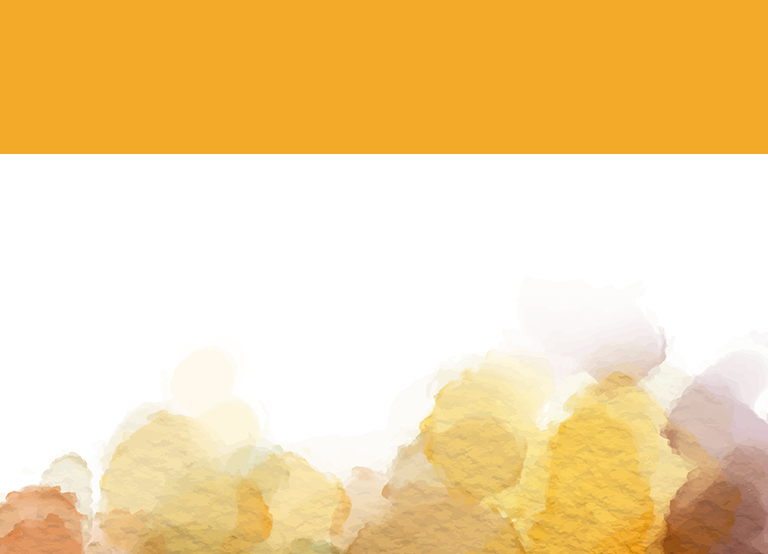 IV. Wooing Your Spouse to the Lord
Always Consider Your Spouse's Feelings.
Don’t criticize your spouse before church members.
Avoid stereotyping your spouse.
Don’t judge your spouse.
Don’t attack your spouse’s beliefs.
Remember, You are His Wife, Not His Mother 
Use Warmth Instead of Force
Be courteous to your spouse
Check Your Own Attitudes
Make your spouse feel valued and loved.
Put Your Spouse's Needs above Your Own 
Don’t try to change your spouse.
Plan suitable activities together in advance.
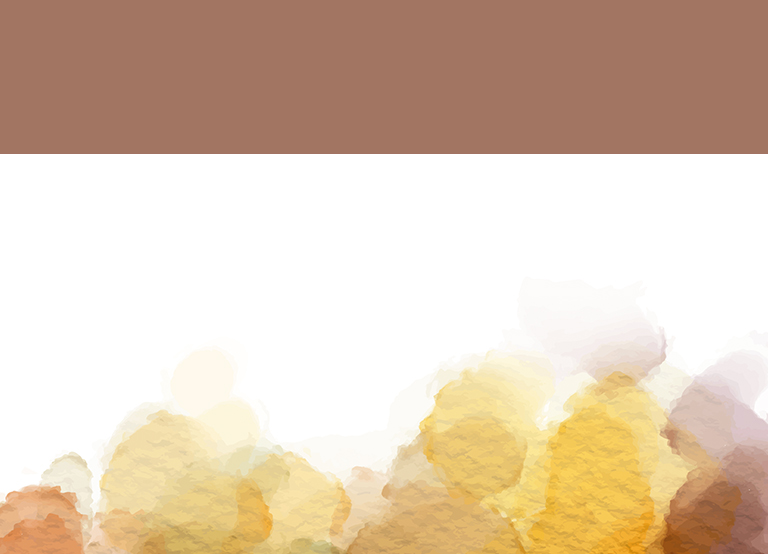 One day a pastor's wife was getting out of her car preparing to go into the church building when she saw the wife of one of the church members sitting in her car.
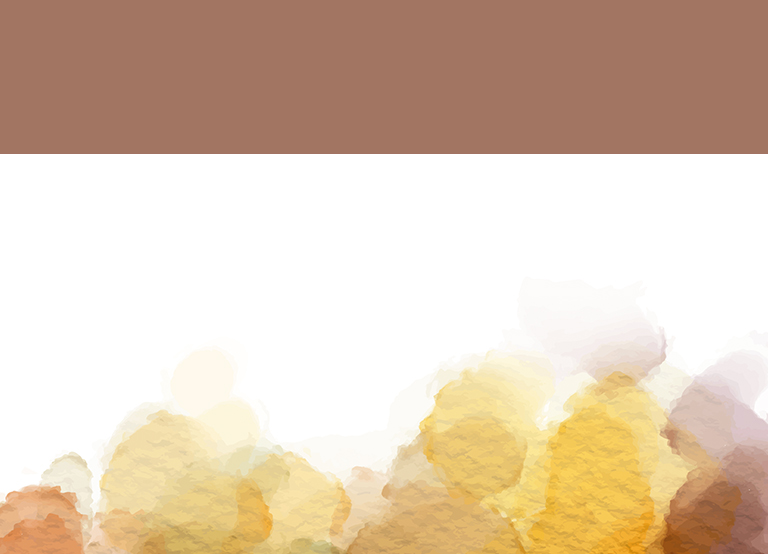 C. S. Lewis says, "Whenever we find that our religious life is making us feel that we are good above all, that we are better than someone else, I think we may be sure that we are being acted on not by God, but by the devil."
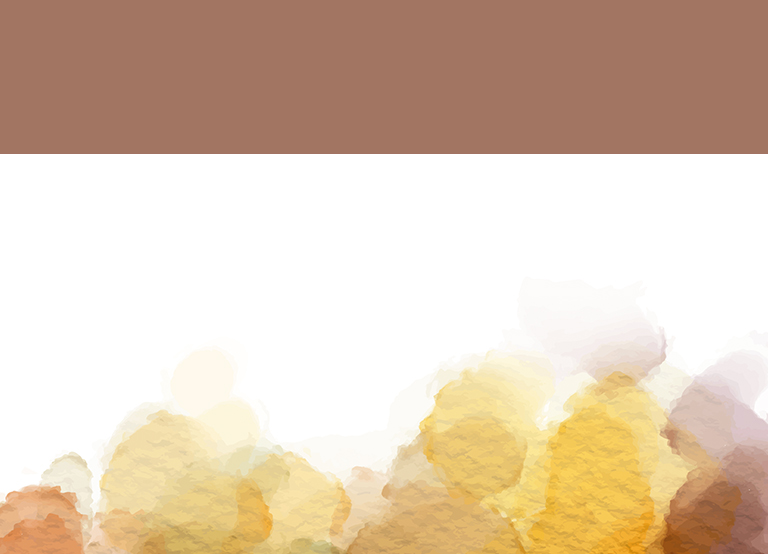 If we want to woo our husbands to us and to the Lord, then we must make them feel valued.  I like the illustration that I shared with you earlier where the man said one of the ways he felt that he had won his wife to Christ was by trying to do for her everything that she wanted, of course, within reason.  He said, "If she wants her bedroom blue, then I make it blue.  If she wants to go for a drive, then I take her for one."
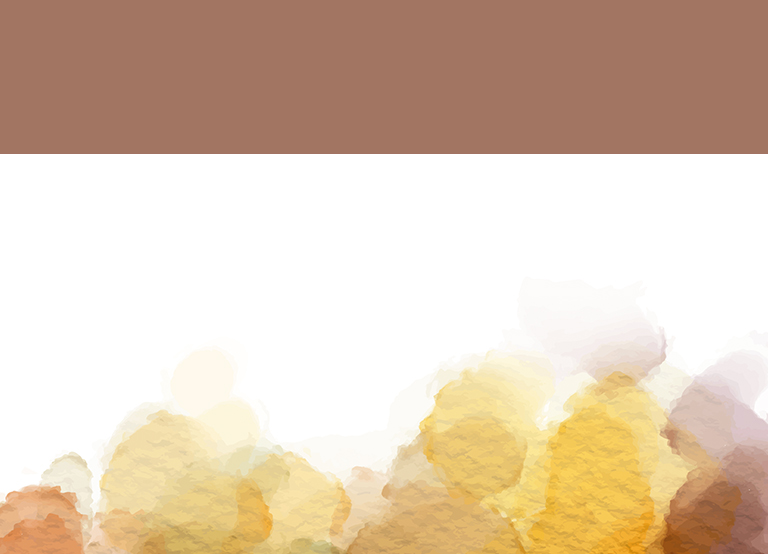 Finally the day arrives when the wedding is to take place and Johnny Lingo enters the village, driving cattle down the grassy path to Mahana's house.  All the people run out of their houses and look as Johnny Lingo leads the cows down the street.
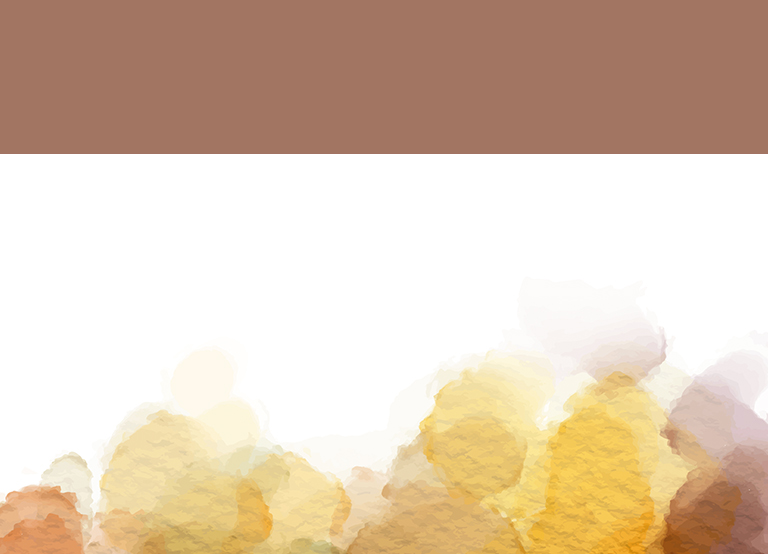 They count: one, two, three cows bawling and screaming as they come down the dusty road.  They count: four, five, six cows.  Then another group of black and white cows come following in the dust.  Can you believe it: seven, eight cows?!!  Never in the history of the village has such a high value been put on a single woman.  Mahana?  Such a tiny little waif of a woman.
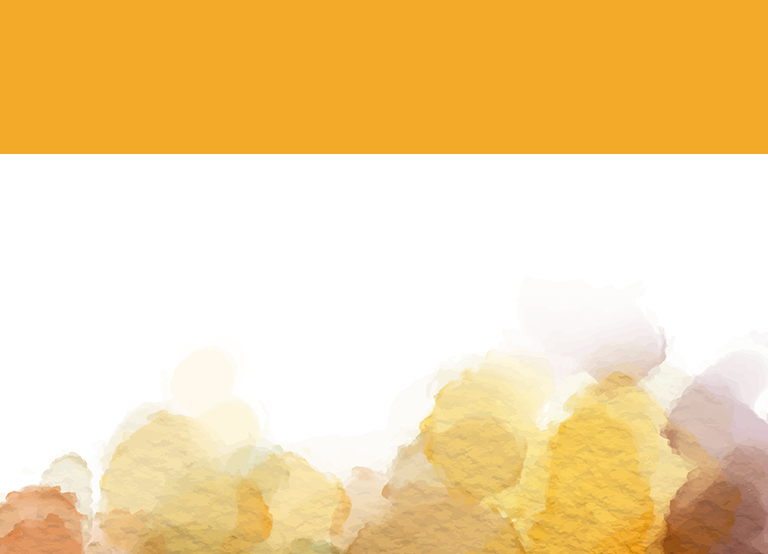 V. Children in a Divided Home
Understand the child's stage of spiritual development
Accept the fact that your children are the product of two parents
Accept the fact that some issues will never be resolved
Be aware that you are modeling your message.
The ultimate goal of child raising is self-control
Accept young adults unconditionally, in spite of choices of lifestyle they have made.
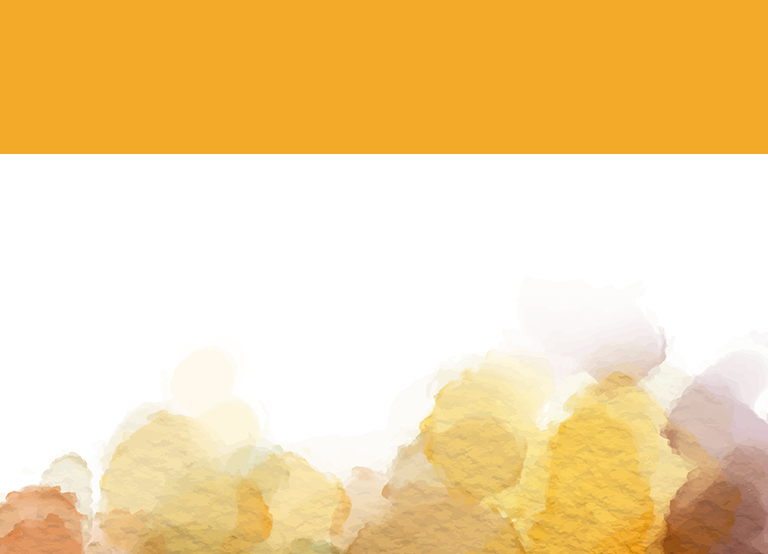 VI. Commitment to Making Marriage Work
This section deals with commitment in making marriage work. Think about it. Have you undergone a change in your own life in the area of religion? If you answered “yes” then put yourself in your spouse’s shoes for a minute. What do you think he feels when he is confronted with a whole new value system in the person that he is married to? To hang on despite this change is what commitment is all about. It’s not easy!
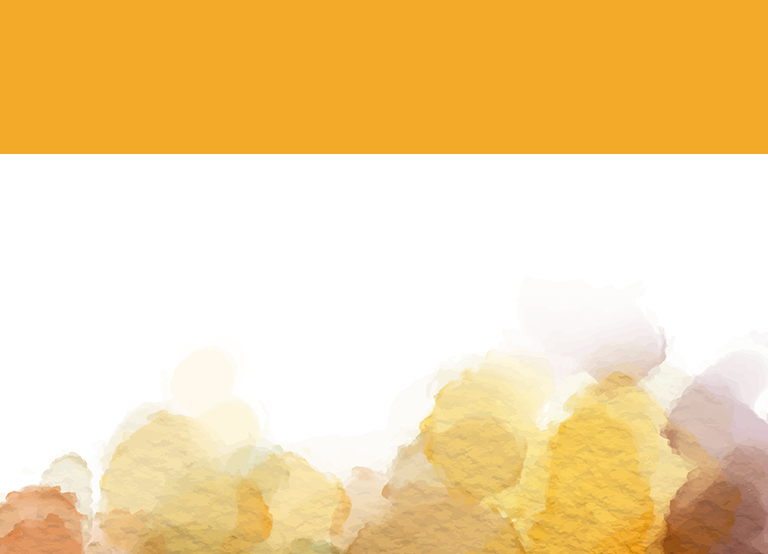 VII. Putting Things Into Perspective
God grant me the serenityTo accept the things I cannot change, The courage to change the things I can, And the wisdom to know the difference.
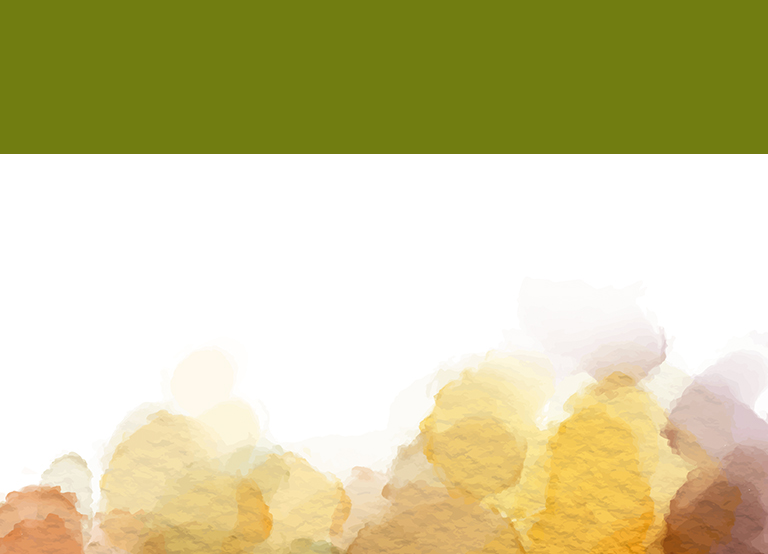 A. Accept The Things You Cannot Change
If you are married to a non-believing spouse, you need to accept the fact:
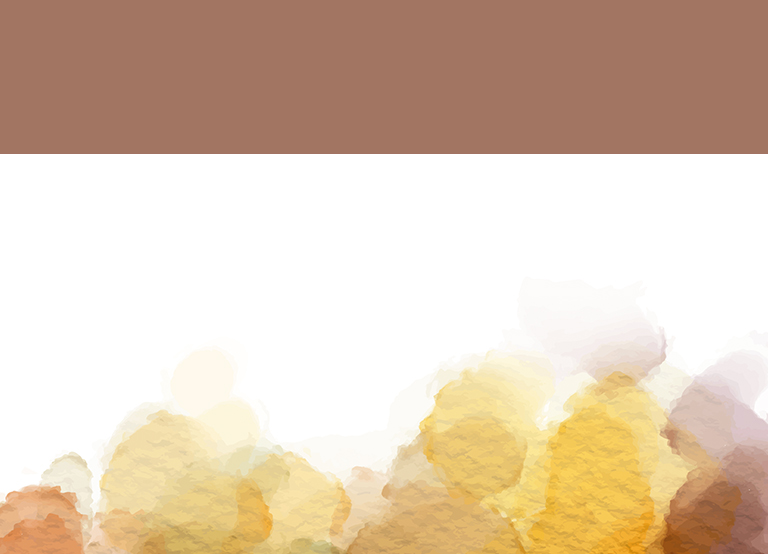 Remember, terminating a marriage relationship is like unweaving a thick rope, fiber by fiber.  The process is painful and tiring.  When you are finished you are left with nothing more than a shapeless mass of dry straw.  It is far easier to put one's energy into repairing and rebuilding the torn strands than to unravel the whole mass.
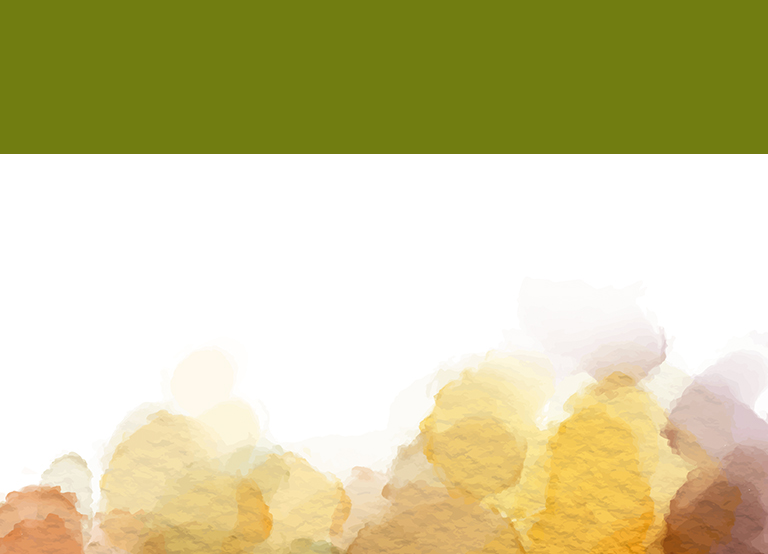 B. Have Courage To Change The Things You Can
Let me ask you a question: What things can be changed in your relationship as it stands now? Here are some suggestions:
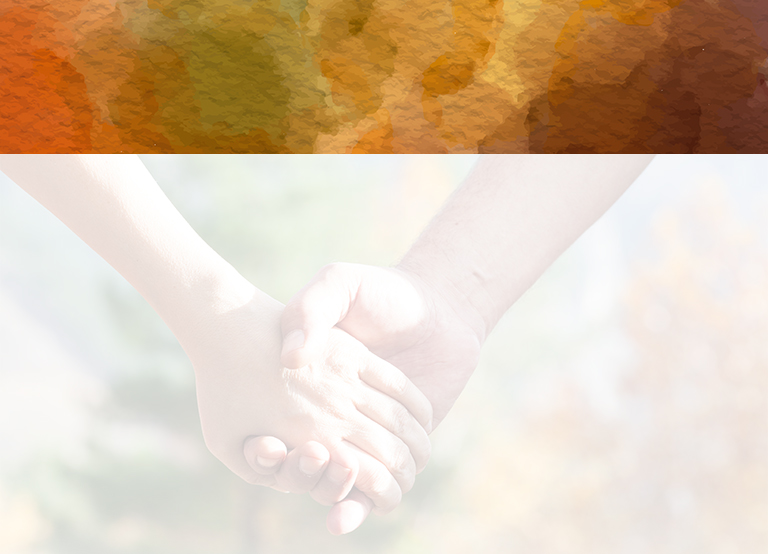 "Marriage is more like an airplane than a rock.  You have to commit the thing to flight, and then it creaks and groans. And keeping it airborne depends entirely on attitude.  Working at it, though, we can fly forever.  Only she/he and I will know how hard it has been, or how worthwhile." 
(Michael Gant, quoted in San Diego's Union.)